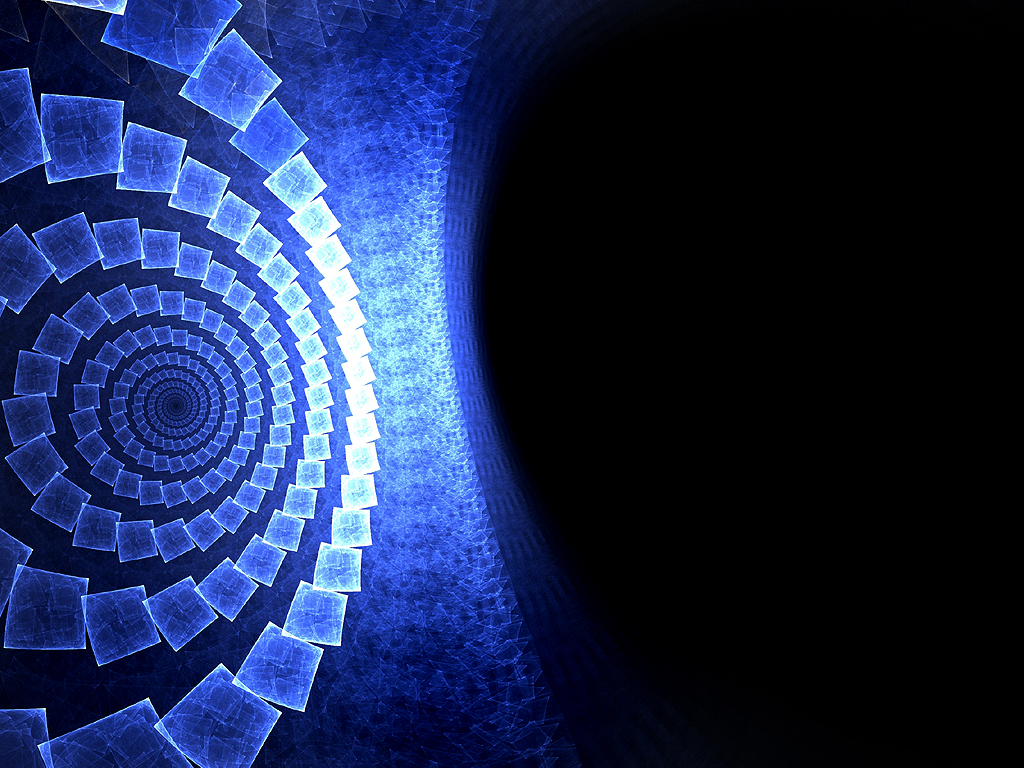 超星学术视频
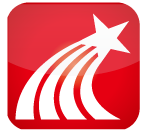 十年积淀 独家制作
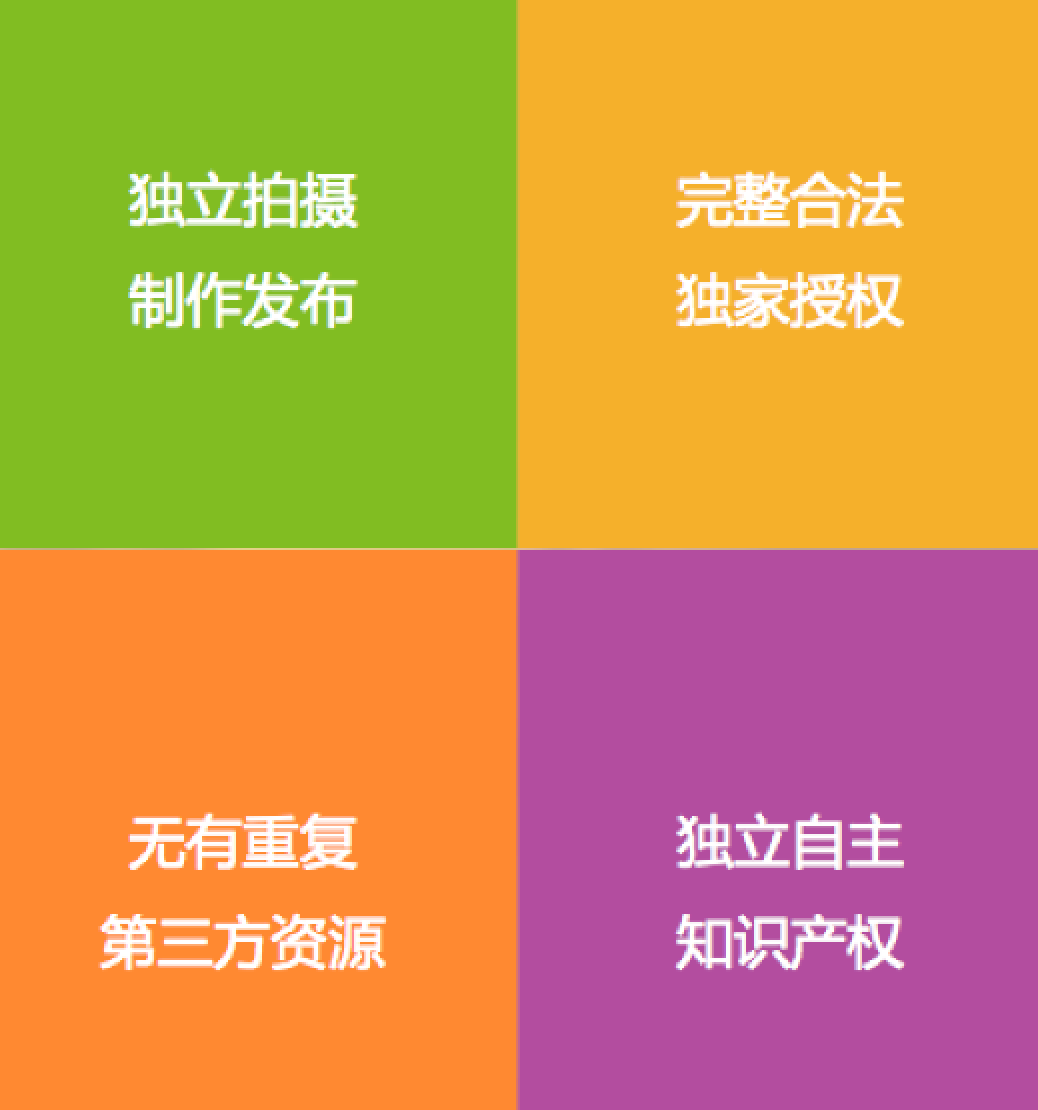 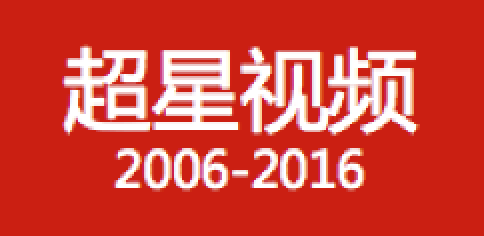 [Speaker Notes: 超星视频10年积累，所有视频独立自主拍摄，全部拥有老师授权和独立自主知识产权，无第三方重复资源]
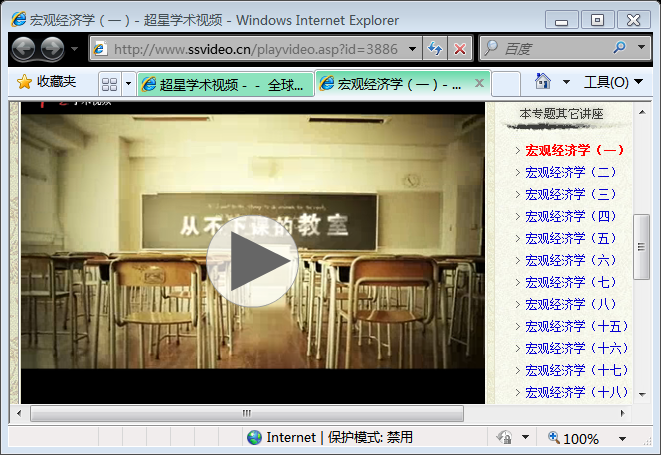 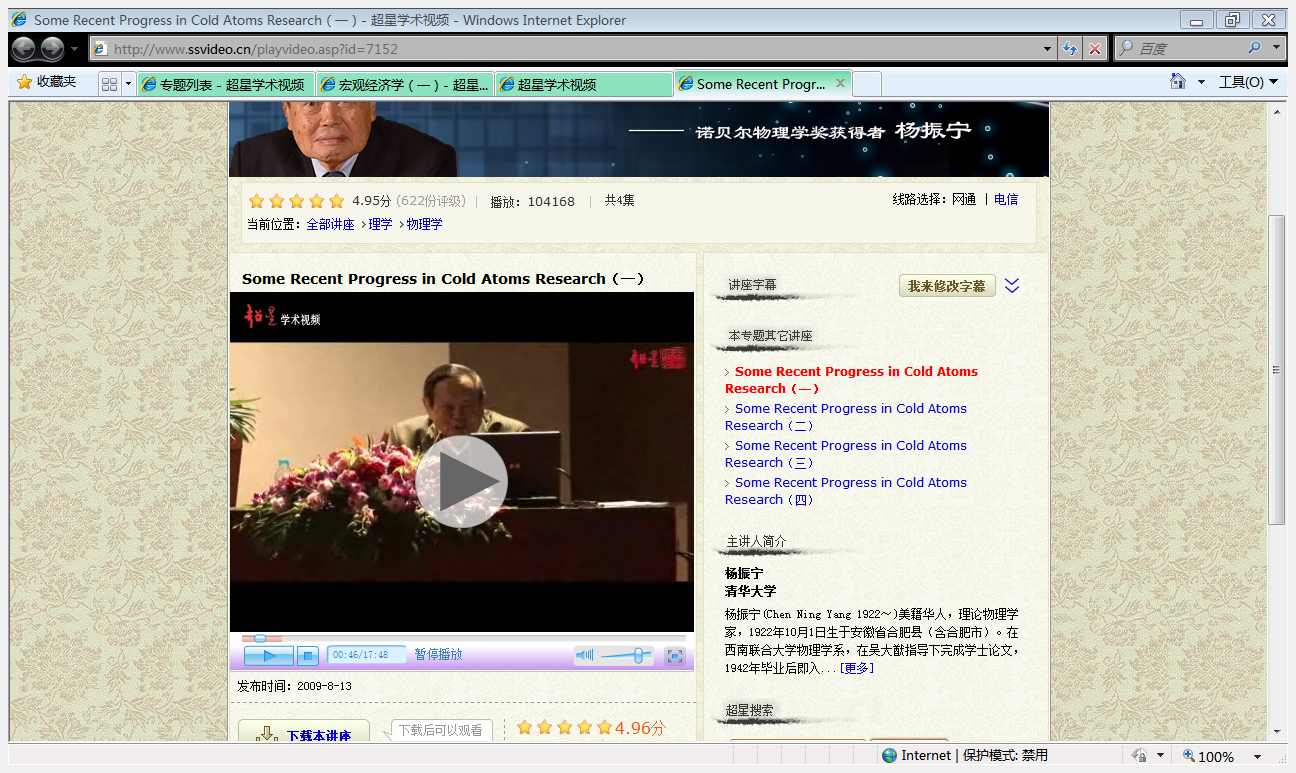 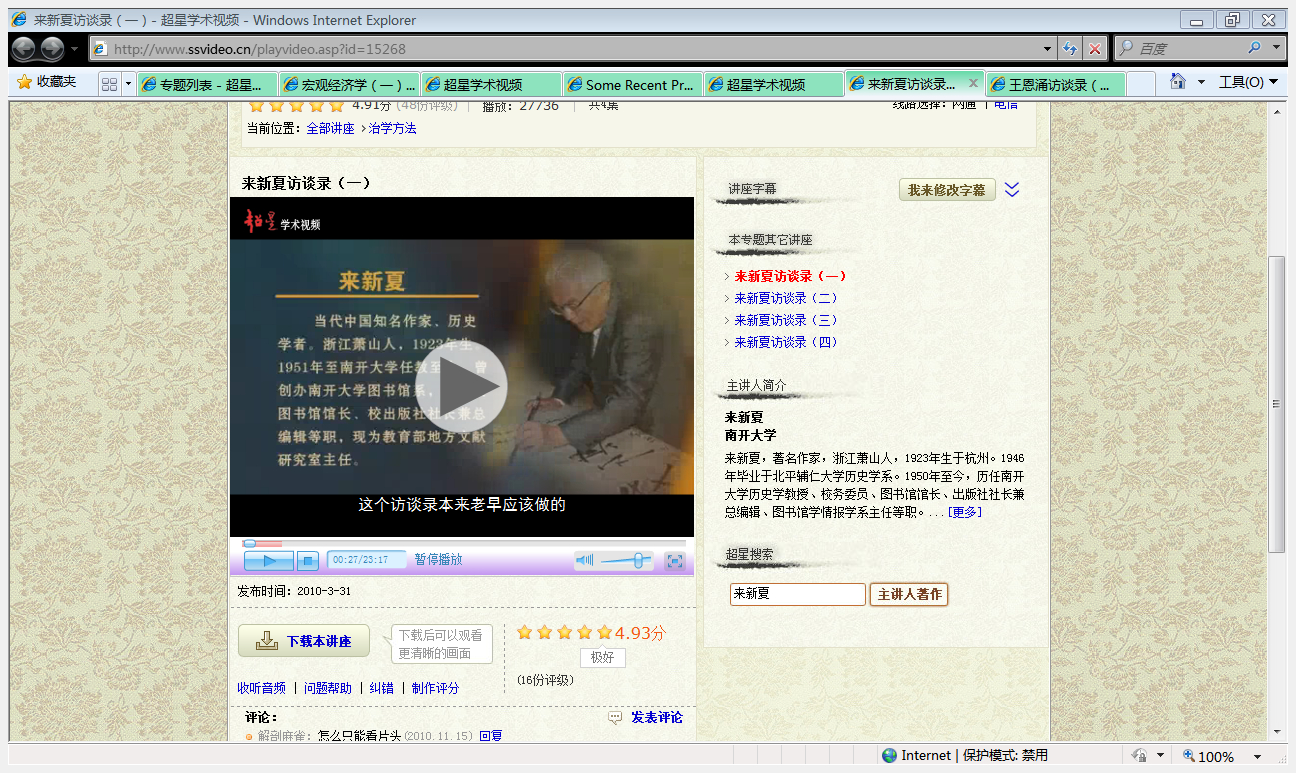 课程
讲座
访谈
全部自主拍摄制作
完全自主知识产权
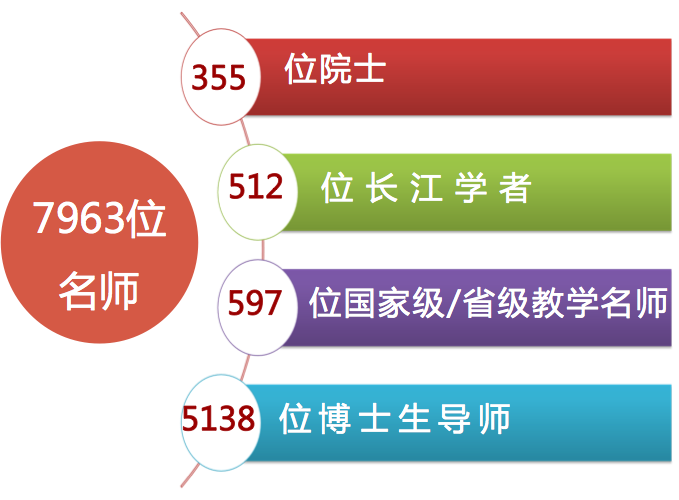 海量资源 名师汇聚
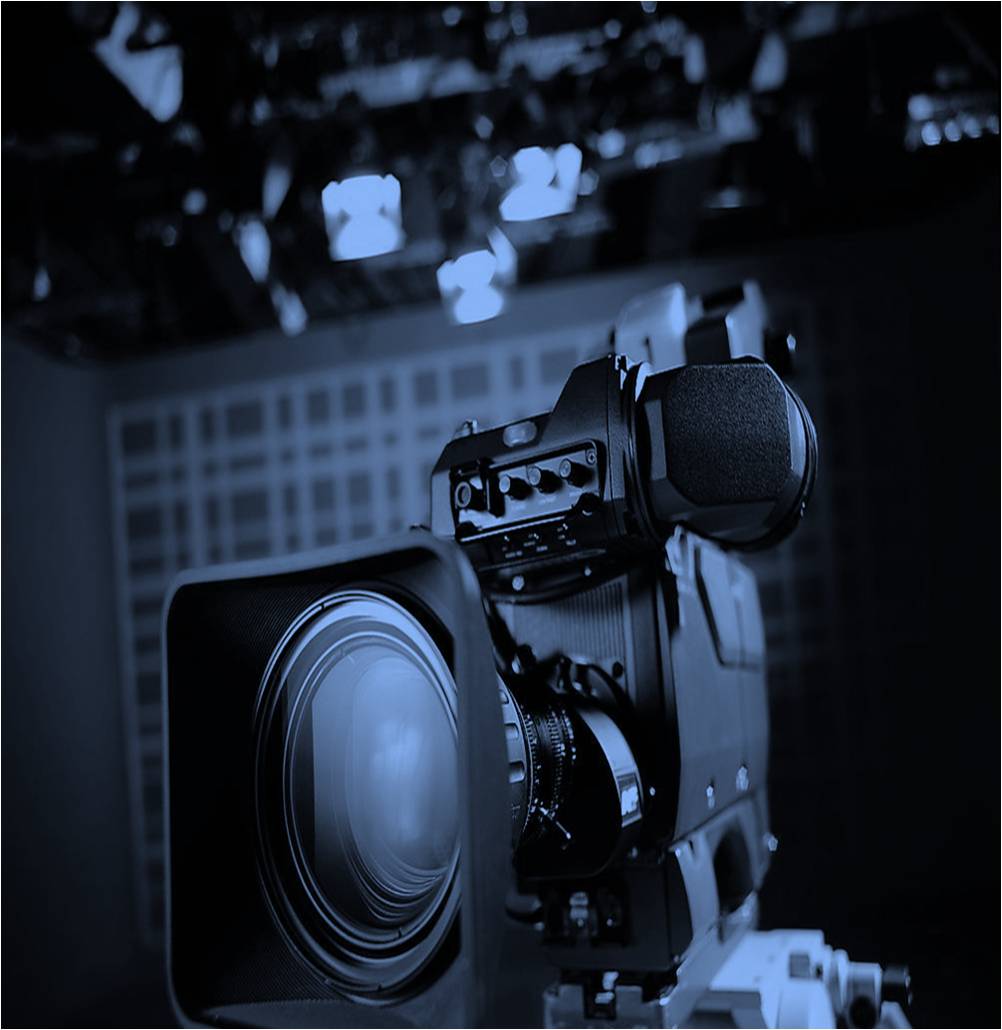 750专业团队拍摄制作
全世界最大的学术视频制作企业
目标：把名校、名师的所有课程搬上网！
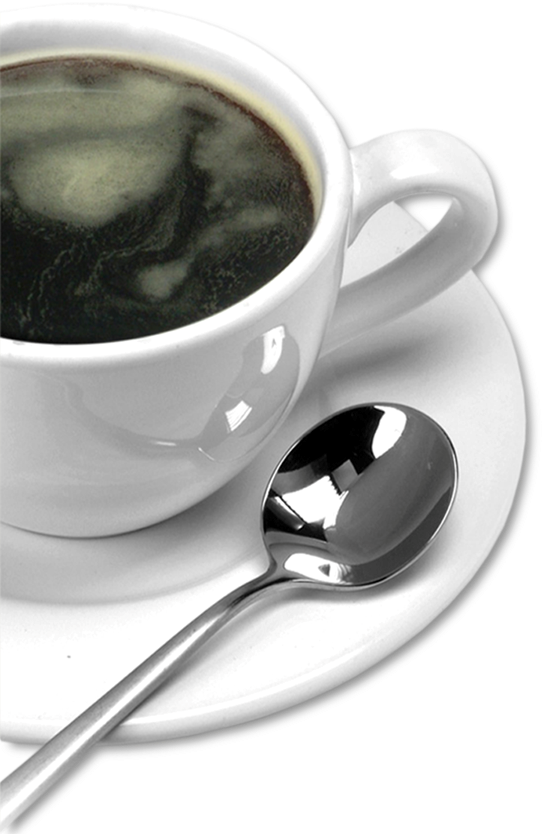 精品制作：

1、名校、名师、名课
2、高清晰摄像机，双机位
3、广播级的多媒体制作
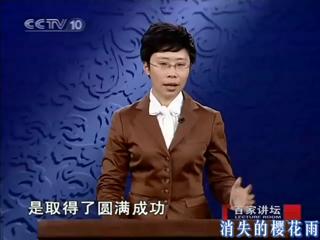 百家讲坛

以符合视觉文化的特点来诠释教学
超星学术视频
学术性
系统性
（5410名师、6580门课程专题、120493集）
辅以参考资料
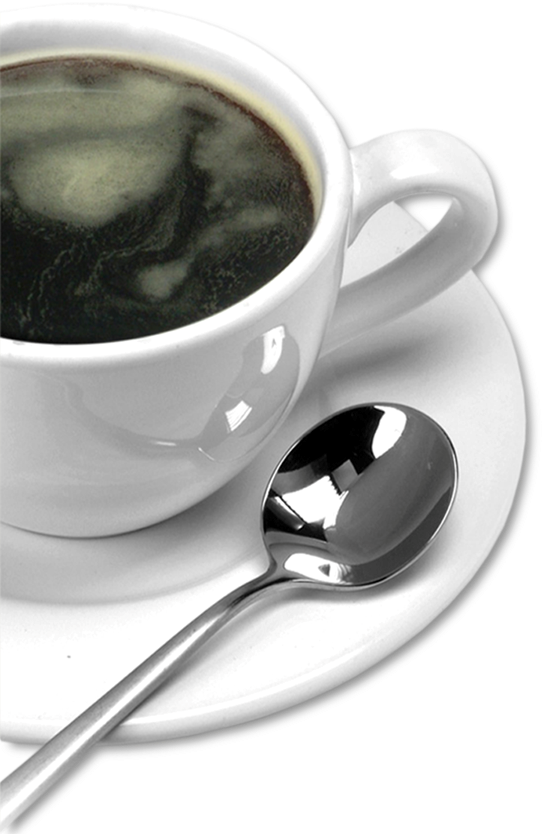 判断好产品只有唯一的标准：


用户是否喜欢？
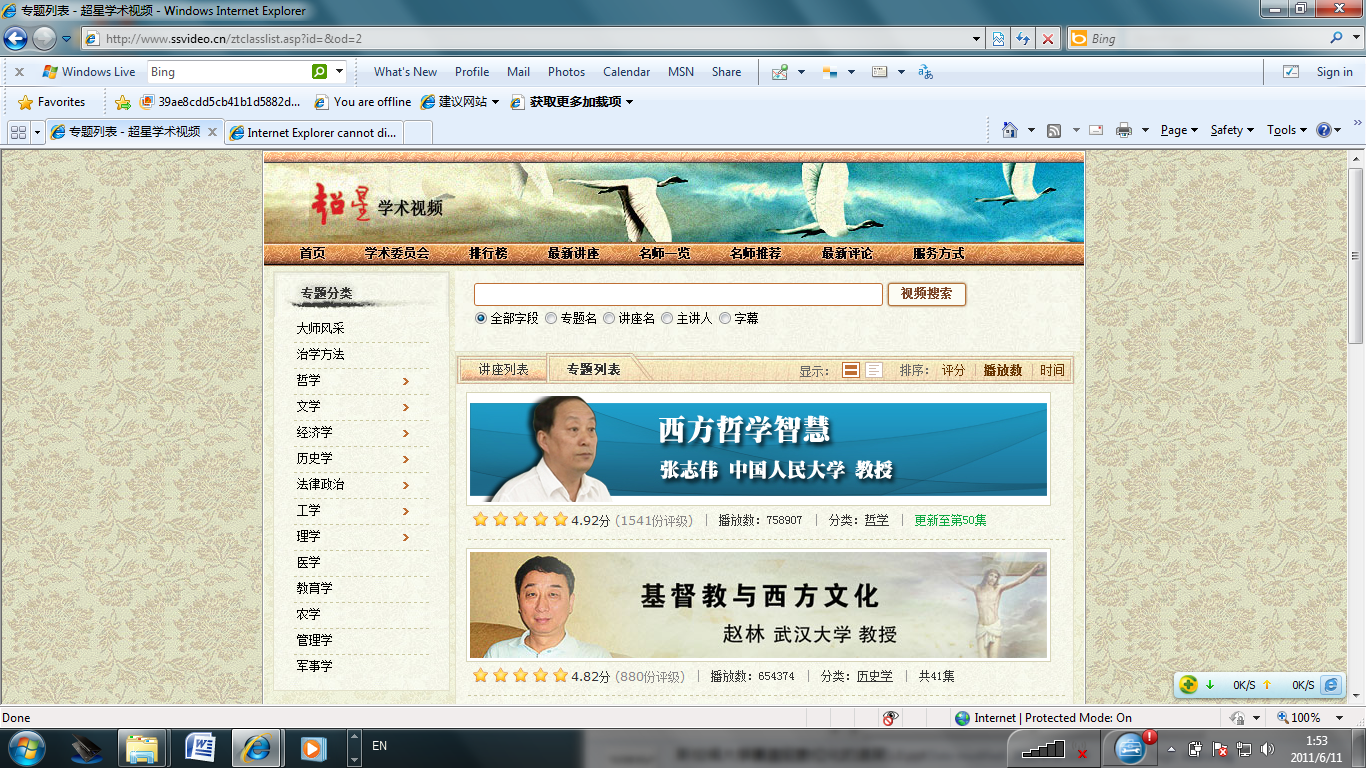 播放次數758907
播放次數654374
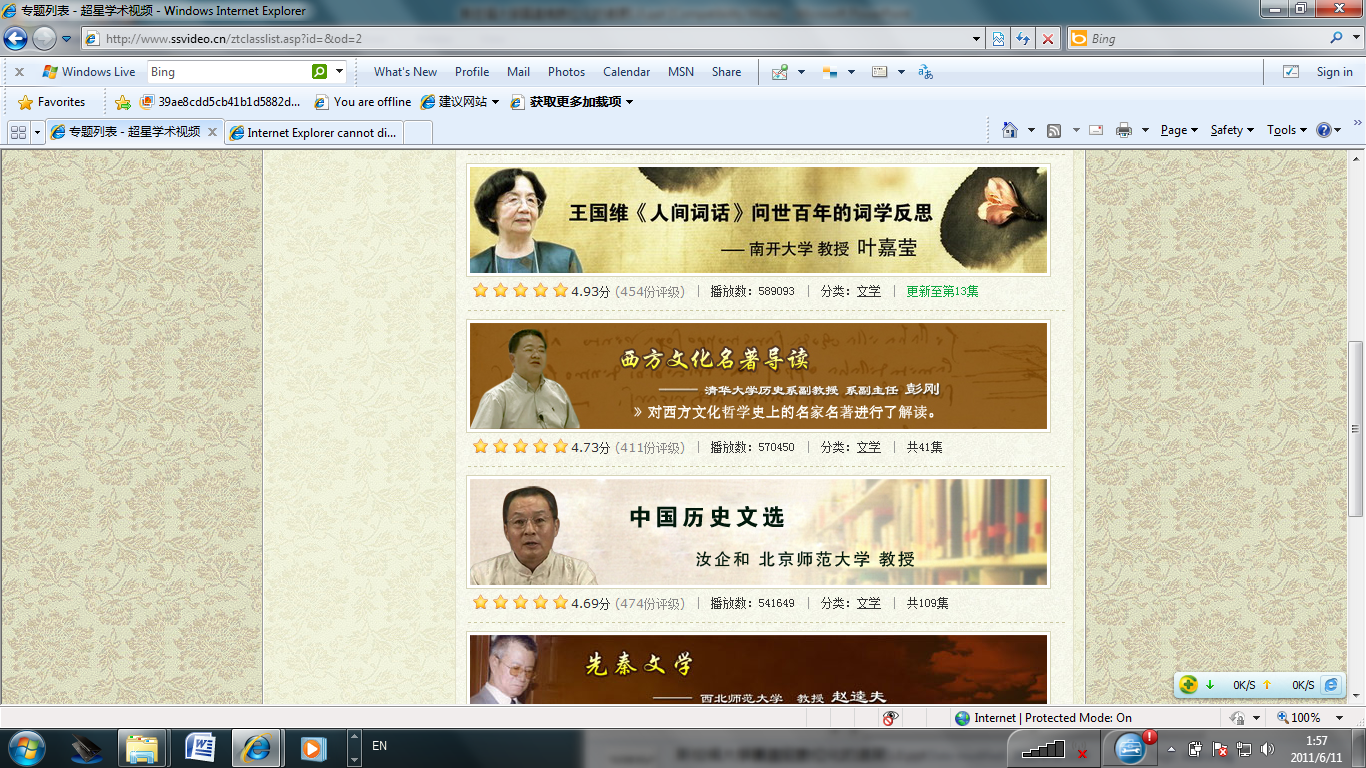 播放次數589093
播放次數570450
播放次數541649
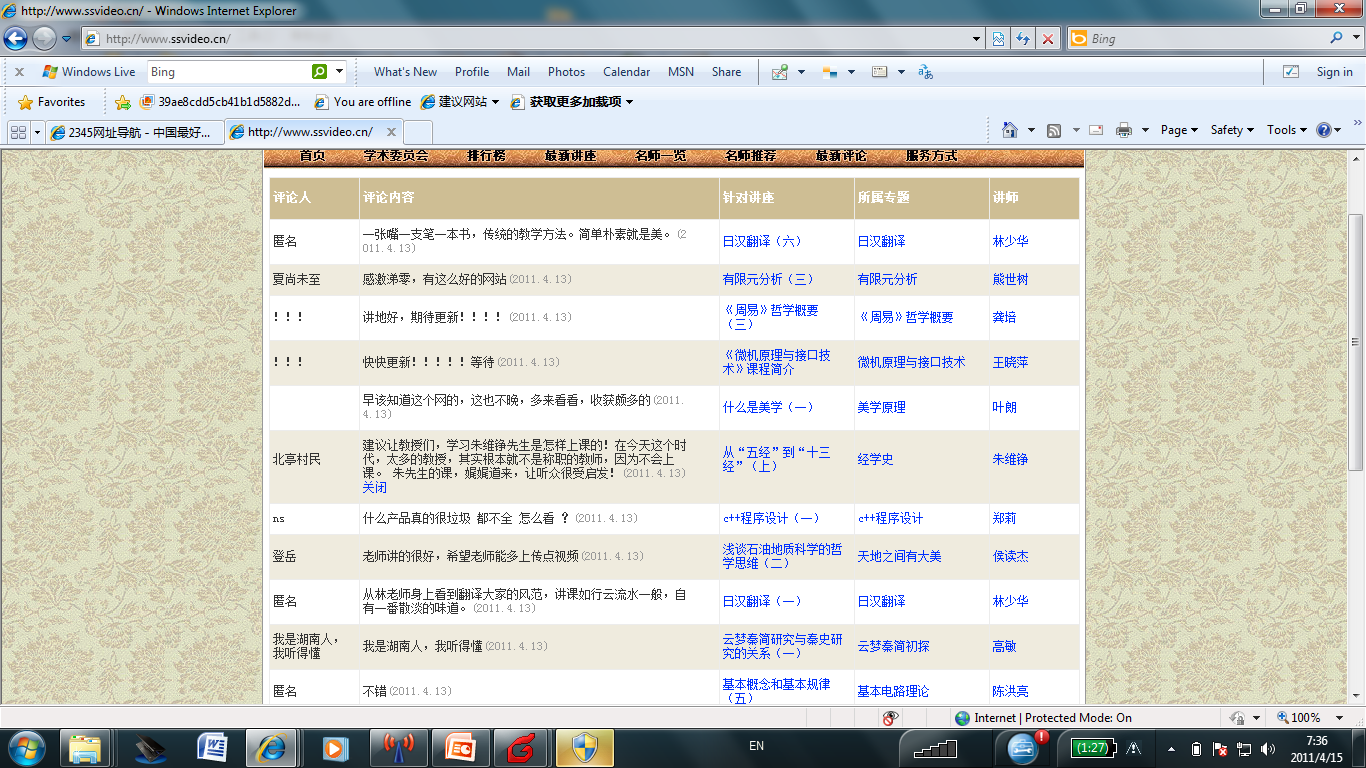 感激涕零，有這麼好的網站
早該知道這個網的….
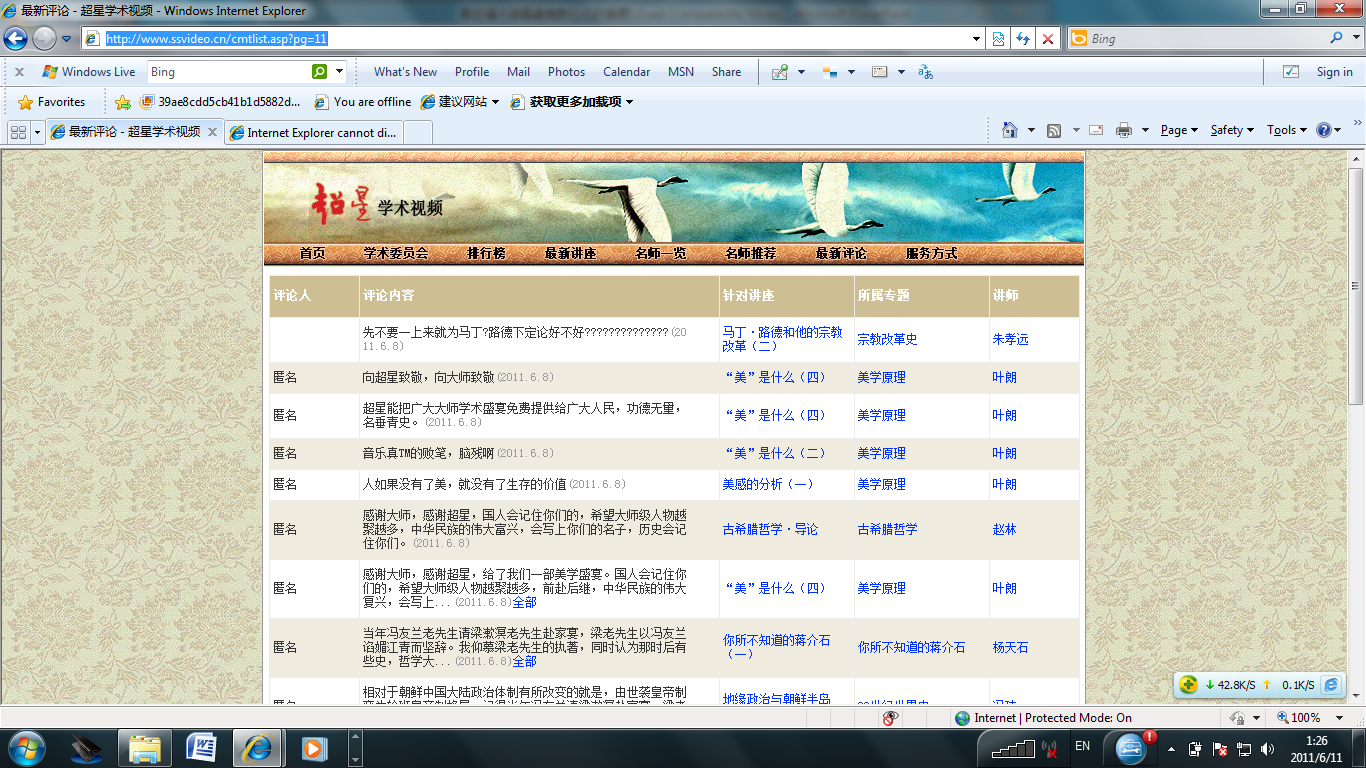 向超星致敬，向大師致敬
超星能把廣大大師學術盛宴提供給廣大人民，公德無量，名垂青史
感謝大師，感謝超星
國人會記住你們的
那么如何观看超星学术视频呢？
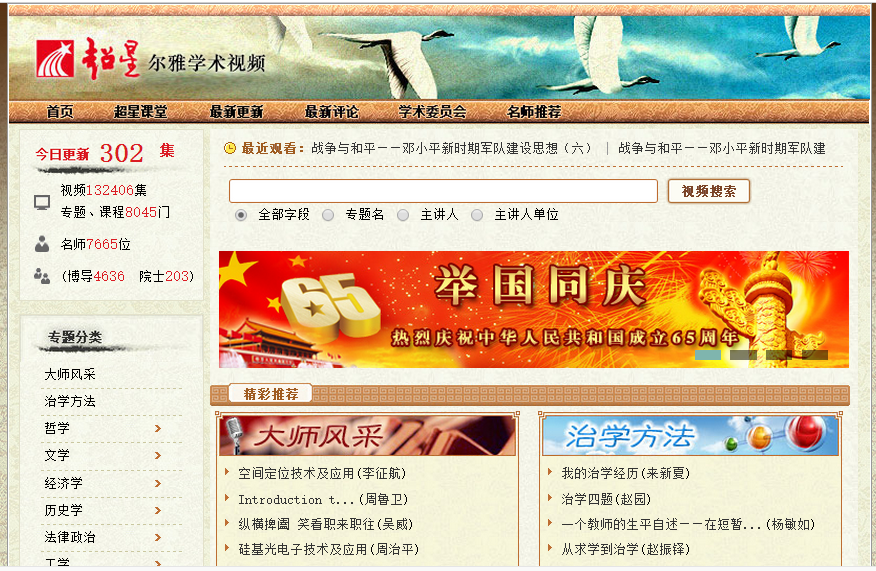 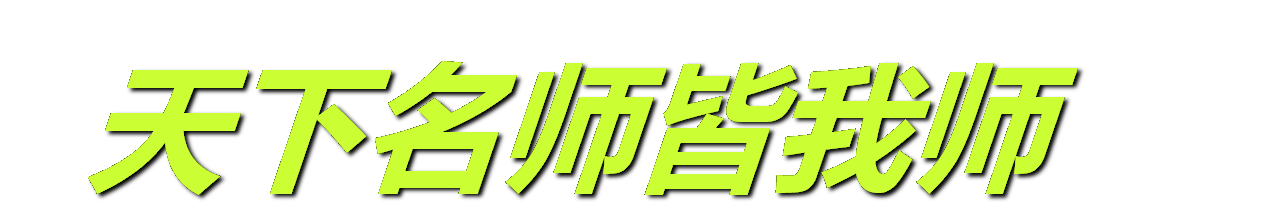 谢谢！